STU-unges veje til at rejse i og med sit fritidsliv
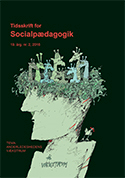 Benedicte Bernstorff, bsbj@ucsyd.dk
Lisbeth Larsen, 
llar@ucsyd.dk
1
Om STU-unges veje til at rejse i og med sit fritidsliv
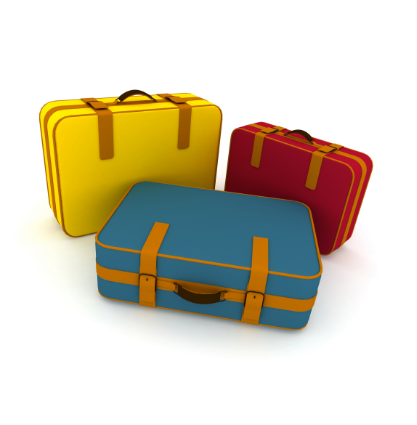 Fænomenlogisk undersøgelse med deltagelse af 2 STU-tilbud
Informantgruppen      
STU-unge
STU-unges forældre
STU-ansatte
ULF
LEV
DHIF (kvantitativ undersøgelse)
Kategorisering i rejsemetafor
Livsverdenens rejseselskaber
       Familien 
       ULF 
       LEV   
Systemets rejseselskaber
       Konkurrencestaten (Jobcentret)
       STU 
       Idrætsforeninger
Hvis de normale vil være med, må de også gerne det
STU-elev 21 år
2
Lovens hensigt og udfordring
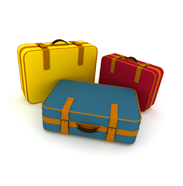 FN’s Handikapkonvention (BKI nr. 35)
Bekendtgørelse af lov om ungdomsuddannelse for unge med særlige behov 
§ 1 ”Formålet med ungdomsuddannelsen er, at unge udviklingshæmmede og andre unge med særlige behov opnår personlige, sociale og faglige kompetencer”
Uddannelse er vejen frem til et medborgerskab; selv- og medbestemmelse er ikke nok
Vi ville så gerne være medborgere i det her samfund – I skal bare give os lov
ULF-ansat
3
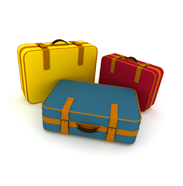 De unges ønsker til og oplevelser i den frie tid
Initiativet mangler fra de unge. De ville gerne, men de mangler guidning og støtte
Diskotek
Klubtilbud
Fritidsjob
Fodboldtræning flere gange om ugen
STU-ansat
Hverdagslivets pligter
Eftermiddagshygge med venner
LAN-party
Det kan være svært at finde nogle, der vil være sammen med sådan nogle som vores unge
Eksklusion
Mobning
Ensomhed
STU-ansat
4
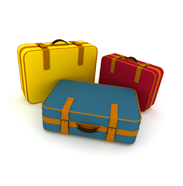 Stort ønske om at være ‘elite-borgere’
Stor bevidsthed om at kunne leve op til konkurrencestatens krav og forventninger







Stor bekymring for fremtiden
Fast job, jeg gider ikke leve af kontanthjælp
STU-elev, 19 år
Bylov, 2016
Jeg kan ikke lide at være under tid, når jeg laver mad. Jeg har været i praktik i et køkken, men det var en katastrofe
STU-elev, 21 år
5
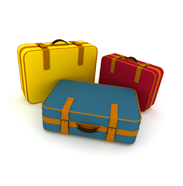 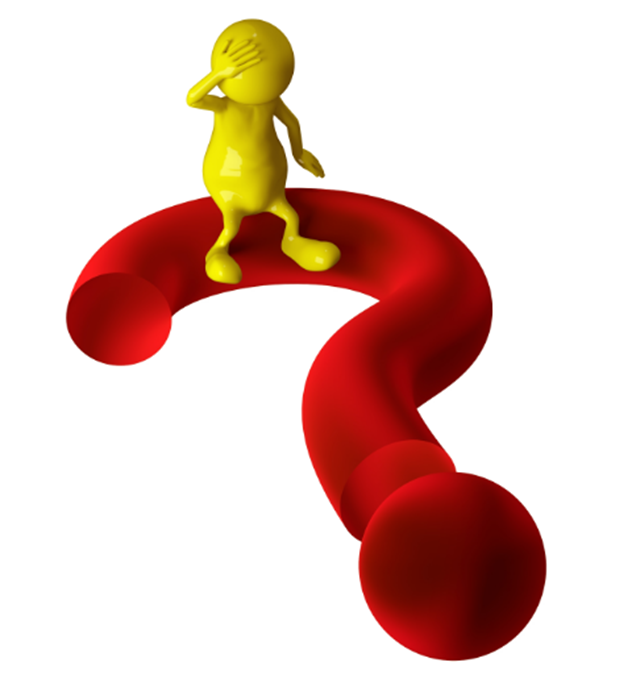 Hvor blev fritidslivet af?
6
Et systemisk bud på at støtte fritidslivet
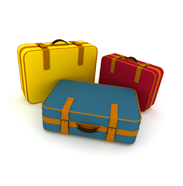 7
At være til stede på egne præmisser
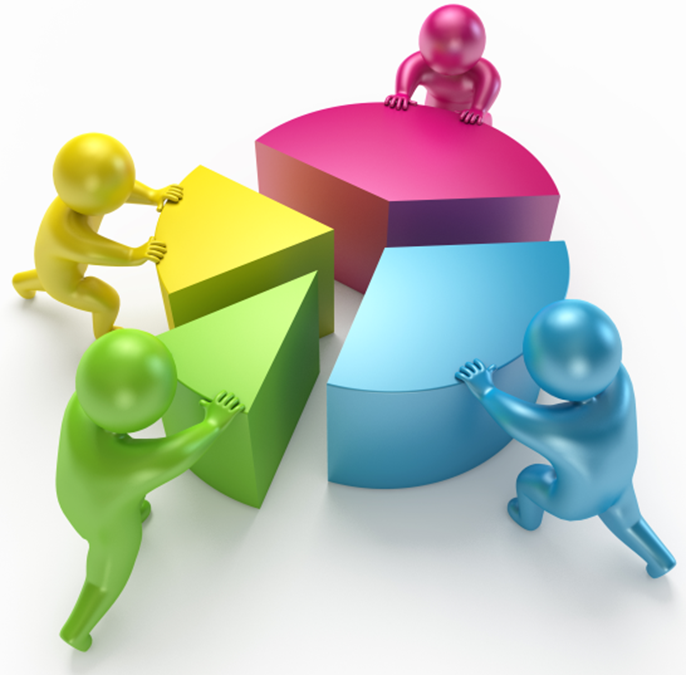 Fremtidsønske
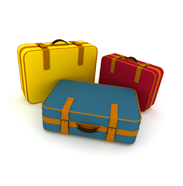 8